Сверление . Обработка отверстий
Сверление – операция по образованию сквозных и глухих отверстий в сплошном материале, выполняемая при помощи режущего инструмента – сверла.
Зенкерование
Зенкование
Цекование
Развертывание
Инструменты
Сверла (спиральные, центровочные, перовые, ружейные, кольцевые, твердосплавные)




Зенкеры
Зенковки
Цековки
Развертки
Сверление. Обработка отверстийНастольно-сверлильные и Вертикально сверлильные станки.
Шпиндельная бабка с электродвигателем
Ручка фиксирования шпиндельной бабки
Рукоятка подъёма и опускания шпиндельной бабки
Винтовая колонна
Рукоятка подачи шпинделя с патроном
Станина
Кнопки включения
Кнопка выключения
Стол
Сверло
Патрон
Шкала установки глубины сверления
Шпиндельная коробка
Винт натяжения ремённой передачи
Ремённая передача
Кожух ремённой передачи
Конструкция сверл
5
20.05.2022
6
20.05.2022
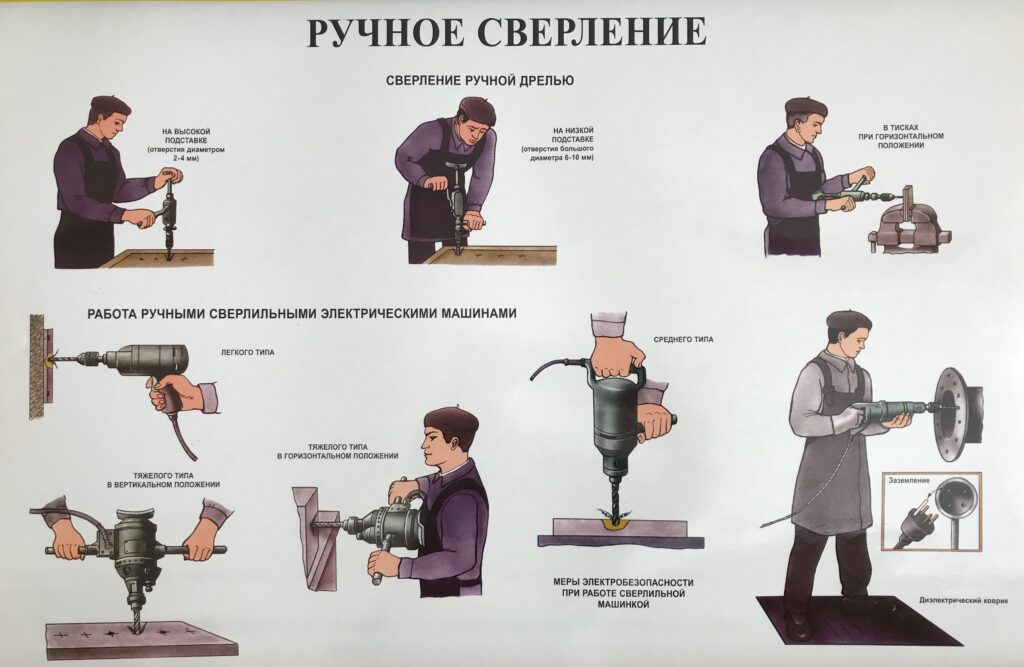 7
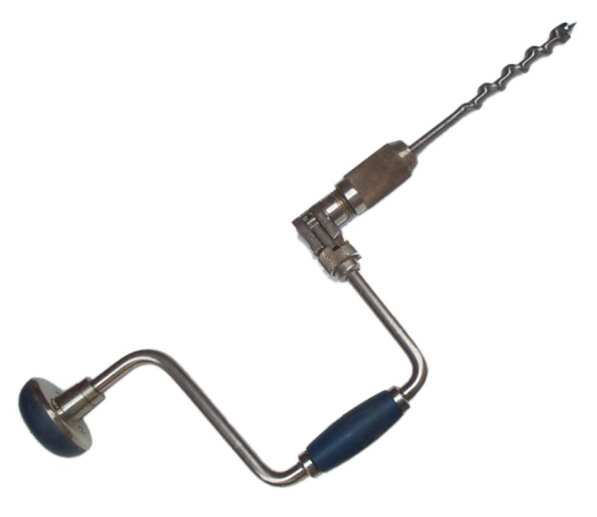 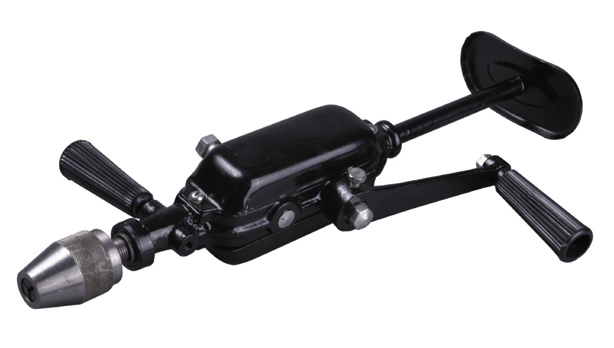 20.05.2022
Диаметр свёрла 
в миллиметрах указывается на хвостовике.
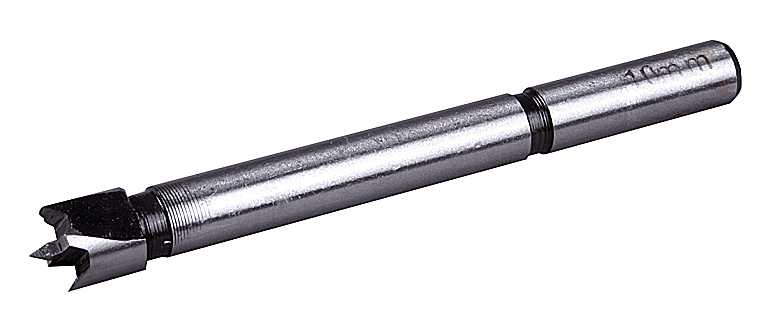 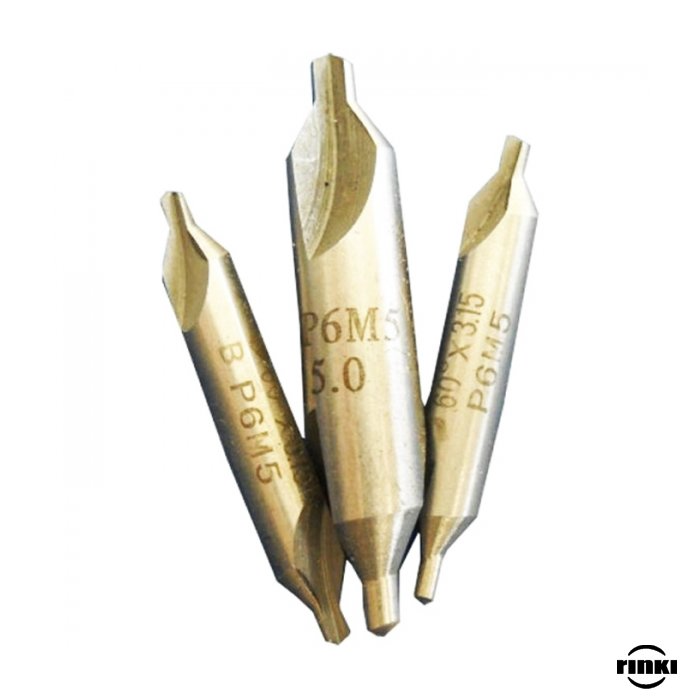 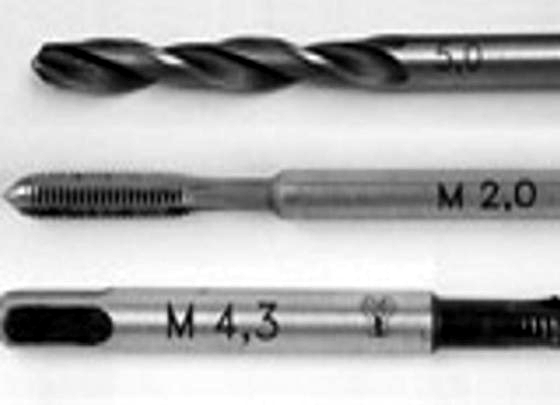 Спиральные свёрла
Эти свёрла наиболее распространены. Их применяют для сверления различных материалов: древесины, металлов, пластмасс.
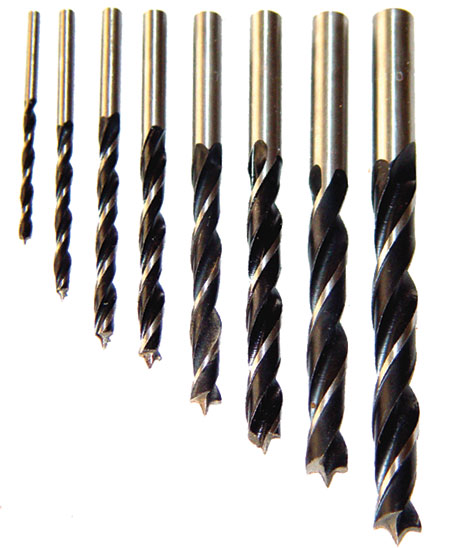 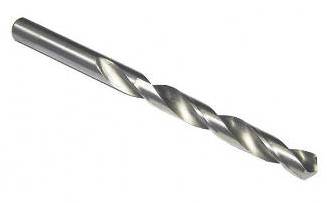 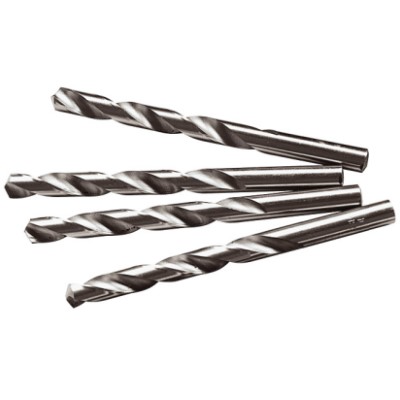 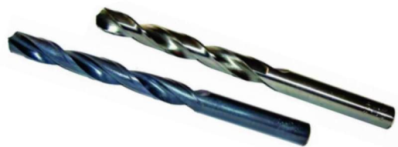 Сверление круглых отверстий в заготовках из древесины выполняется с помощью свёрл.
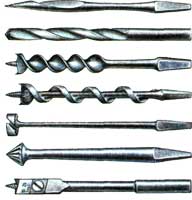 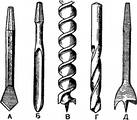 Центровые (перовые) свёрла применяются
для сверления  материалов неглубоких отверстий
большого диаметра, у этих свёрл одна
режущая кромка.
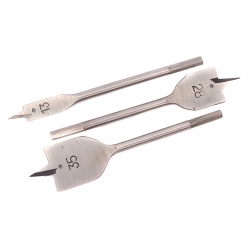 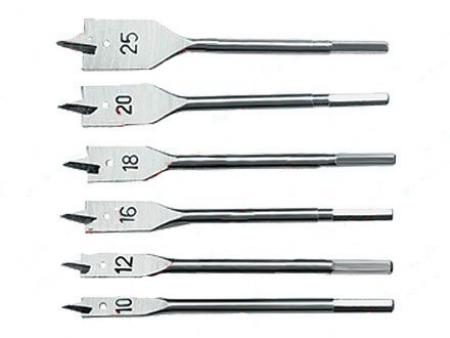 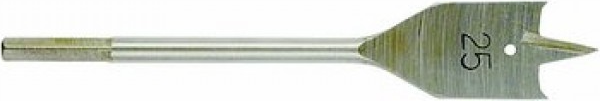 Винтовые свёрла 
представляют собой винтообразную пластину, используют для высверливания в материалах глубоких отверстий.
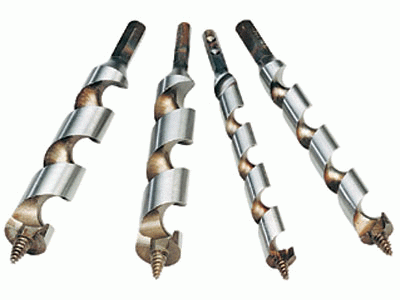 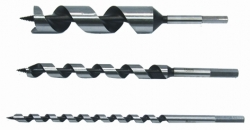 Сверло Форстнера 
для сверления глухих отверстий с высокой точностью.
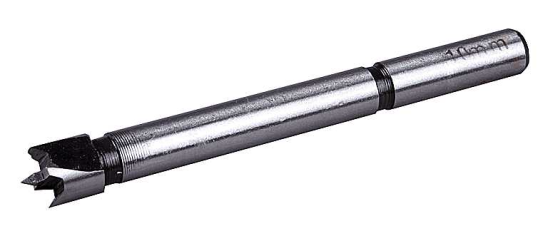 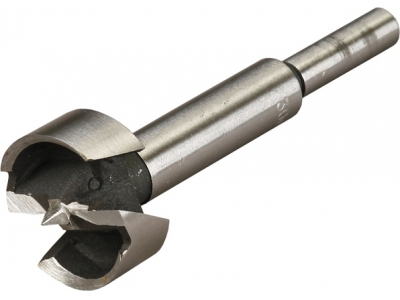 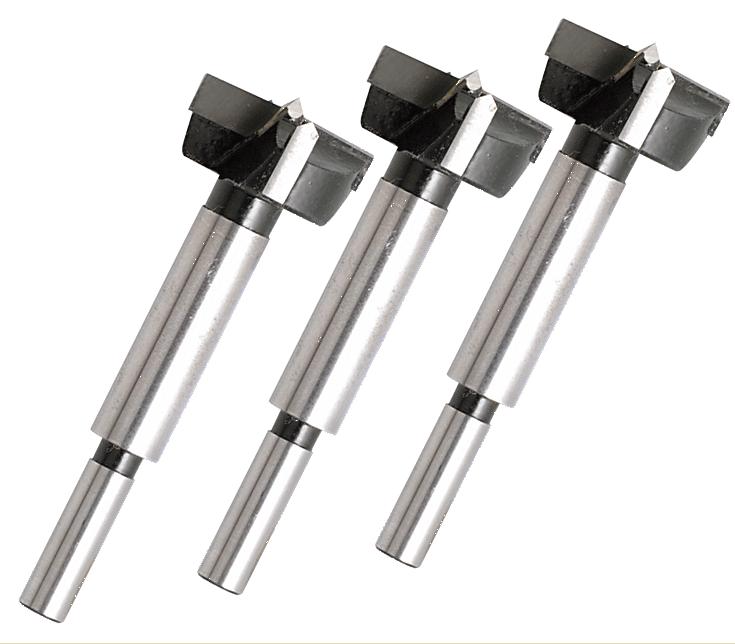 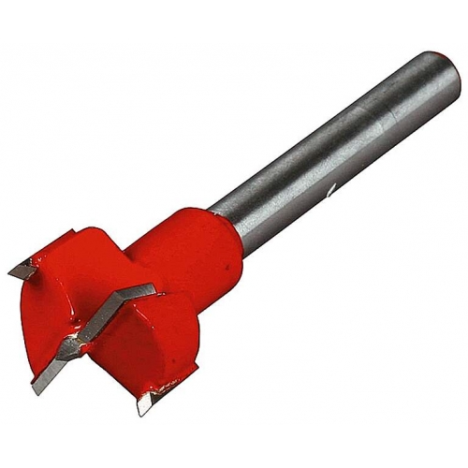 Пробочные (бесцентровые) сверла как следует из их названия предназначены для изготовления деревянных пробок. Такие пробки нужны для декоративной заделки круглых отверстий, например высверленных сучков или утопленных болтов.
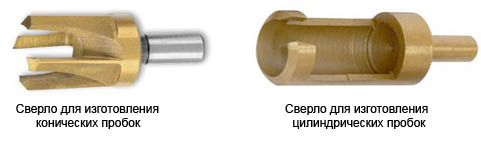 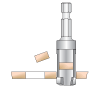 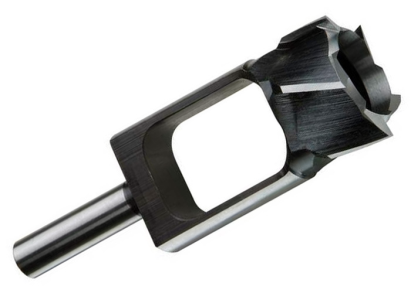 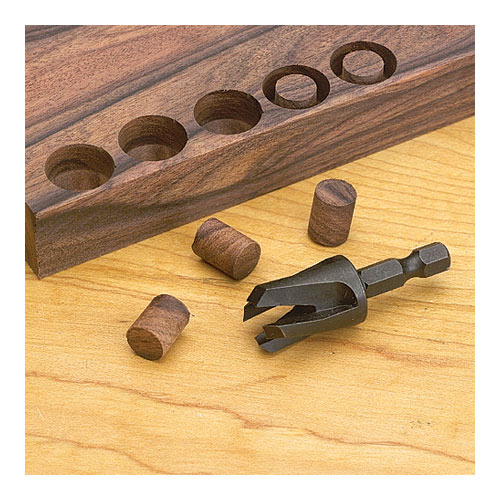 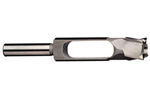 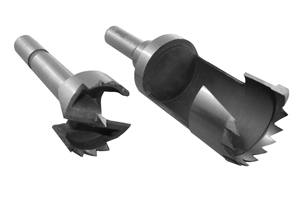 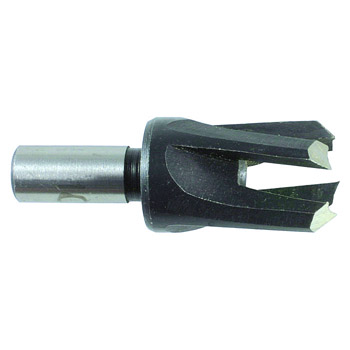 Обработка отверстий
15
20.05.2022
Способы сверления
16
20.05.2022
2. УГЛЫ ЗАОСТРЕНИЯ СВЕРЛА
Заточка сверла
18
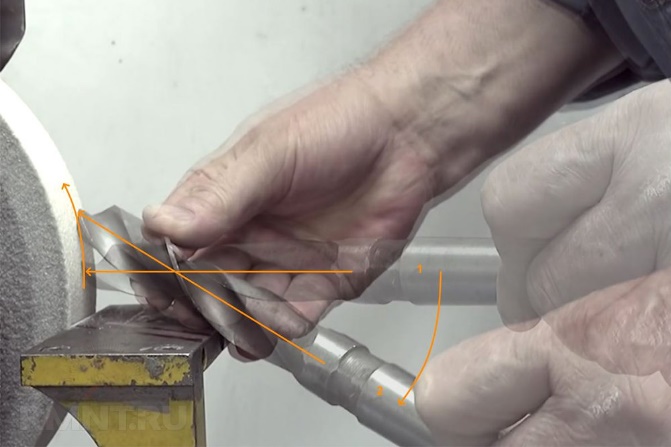 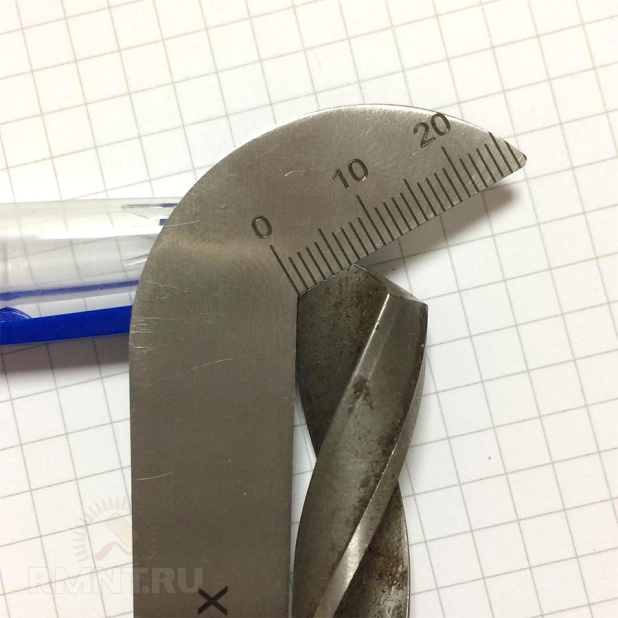 20.05.2022
Литература:
https://helpiks.org/2-26589.html